BÀI 9
THỰC HÀNH TÌM KIẾM THÔNG TIN TRÊN INTERNET
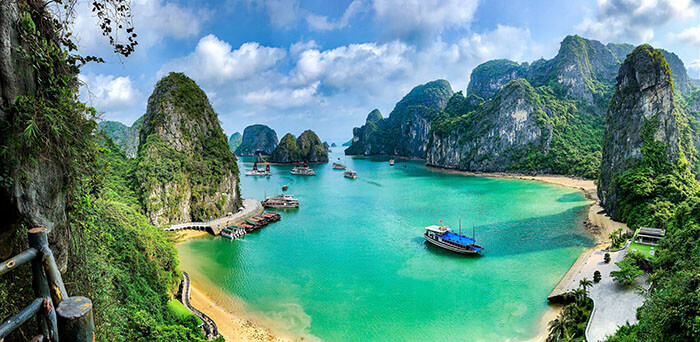 VỊNH HẠ LONG
Em cùng bạn thực hiện
Thực hành 1: Tìm kiếm thông tin về Vịnh Hạ Long
1
Nhắc lại các bước tìm kiếm thông tin trên Internet;
Thực hiện các bước tìm kiếm thông tin với từ khoá đã xác định.
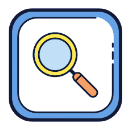 Xác định từ khoá tìm kiếm;
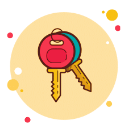 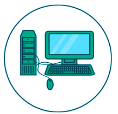 Thực hành 1: Tìm kiếm thông tin về Vịnh Hạ Long
1
Các nhóm chia sẻ thông tin tìm kiếm được về Vịnh Hạ Long và cho biết thông tin em vừa kể có trên trang web nào?
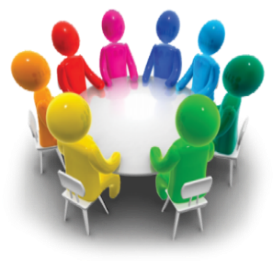 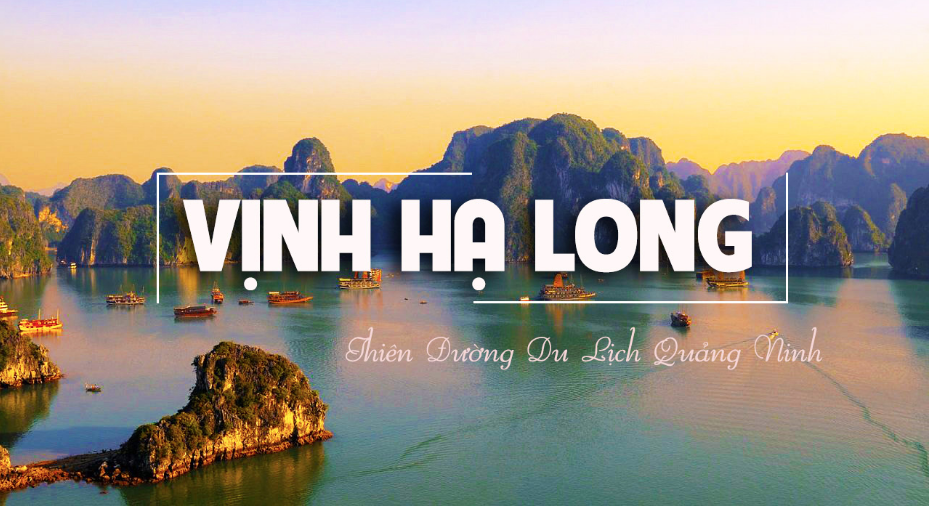 Thực hành 1: Tìm kiếm thông tin về Vịnh Hạ Long
1
Chúng ta cần làm gì để giữ cho Vịnh Hạ Long mãi mãi là niềm tự hào của người Việt Nam?
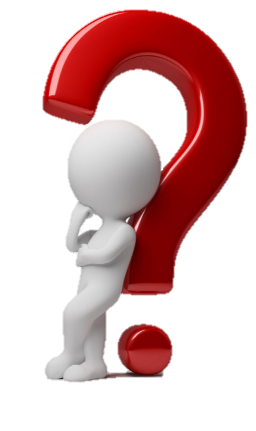 Em cùng bạn thực hiện
Thực hành 2: Tìm kiếm hình ảnh Vịnh Hạ Long
2
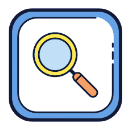 a. Tìm kiếm hình ảnh Vịnh Hạ Long trên Internet.
b. Lưu hình ảnh Vịnh Hạ Long mà em lựa chọn vào thư mục của em với tên Vinh-Ha-Long.
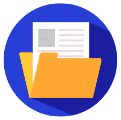 TẠM BIỆT CÁC EM !